English
This term we will focus on playscripts and poetry. Texts will be linked to the topic. In grammar pupils will study direct and indirect speech, as well as revisiting pronouns and determiners.  We will read the novel ‘An Eagle in the Snow’ by Michael Morpurgo at story time.
Maths
This term will begin with continuing to learn about multiplication and division. After that we will move on to fractions and area. Rockstars will continue to be completed 3 times a week and it is important that children practise at home and correct/ complete their rockstars sheets.
History
We will look at the causes of the war, the blitz, evacuation, the Holocaust and the end of the war with a focus on the following objectives: To give reasons why key events in history happened; to be aware that the same time in history can be represented in different ways; to discuss the impact of historical events on their locality; to talk about the impact of historical changes and their impact on life in Britain.
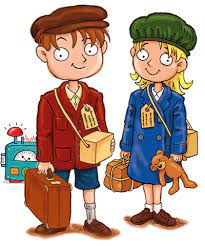 World war II
Year 4 Spring 2022
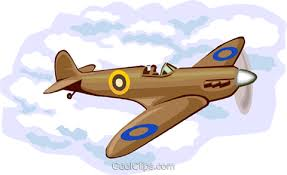 Computing
We will be using Scratch software to develop coding skills this half term. Children will develop an educational computer game using selection and repetition. We will also begin to use ‘debugging’ to predict and overcome coding problems.
DT
Linking their skills from science children will be required to design, make and evaluate an object which includes a simple series circuit. Children will be required to consider suitability of materials as well as selecting appropriate joining techniques.
Science
This half term in science we will learn about Electricity. Children will identify common appliances that run on electricity, construct simple series electrical circuits, understand how circuits can be open or closed and identify common conductors and insulators.
PSHE and RE
As part of our topic, we will explore the concepts of tolerance and equality and relate this to WW2 and today’s society.
In RE we will consider what kind of a world Jesus wanted.
Music
Mrs Milner will continue to deliver weekly lessons in musicianship. We are also going to begin listening to and discussing our preferences to a range of music from a specific genre.
French
We will explore some of Europe by learning how to say we live in different countries and saying which languages are spoken there.
PE
PE will be taught by NUFC. We will focus on attacking and defending invasion games.